Правописание безударных личных окончаний глаголов в настоящем и будущем времени. Урок 1
Спишите, раскройте скобки. Выпишите глаголы настоящего и будущего времени, укажите их время, лицо, число, спряжение, выделите окончание, докажите где необходимо, что окончание написано верно .
Природа (до)жила (до)весны. (С)текает вода (с)сосулек. Скоро (по)бегут (по)дорогам ручейки. (На)деревьях (на)бухнут почки. Первой (рас)пустилась ива. (За)ивой (за)зеленеет весь лес.
Природа дожила до весны. Стекает вода с сосулек. Скоро побегут по дорогам ручейки. На деревьях набухнут почки. Первой распустилась ива. За ивой зазеленеет весь лес.
Стекает-наст.вр., 3 л., ед.ч., I спр.
Побегут-буд.вр., 3 л., мн.ч., I спр.
Набухнут-буд.вр., 3 л., мн.ч., I спр.
Зазеленеет-буд.вр., 3 л., ед.ч., I спр
Сравните глаголы
определяет-определит
Глаголы 3-го лица, единственного числа
Употреблены в разном времени и отвечают на разные вопросы
Сравните окончания
Окончания разные
Задачи урока
1.Научиться определять  спряжение глаголов по неопределённой форме
2. Научиться правильно ставить вопросы к глаголам.
3. Научиться правильно писать личные окончания глаголов I и II спряжения
(что сделать ?)
(что сделает?)
бросит
бросает
(что делать?)
(что делает?)
(что сделать?)
(что сделает?)
кончит
(что делать?)
(что делает?)
кончает
(что делать?)
(что делает?)
гонит
(что сделать?)
(что сделает?)
догонит
(что делать?)
(что делает?)
слышит
(что сделать?)
(что сделает?)
услышит
вяжет
(что делать?)
(что делает?)
(что сделать?)
(что сделает?)
завяжет
Вывод
Почему важно правильно ставить вопросы к глаголам?
Нужно правильно ставить вопросы к глаголам, чтобы правильно писать личные безударные окончания глаголов
I спр.
1. Живёт в глухом лесу разбойница-рысь.
II спр. искл.
2.Рысьи глаза хорошо видят в лесной темноте.
I спр.
3. Тихо ступают её кошачьи лапы по земле.
II спр. искл.
4. Хорошо слышат украшенные кисточками рысьи уши.
Какие окончания имеют глаголы I и II спряжения?
I спряжение
II спряжение
шь
шь
т
т
-е
-и
м
м
те
те
-ат,-ят
-ут,-ют
(что делать?)
3 л.
смотрит
(что делает?)
смотреть
искл., II спр.
(что делать?)
тонет
(что делает?)
3 л.
тонуть
I cпр.
(что делать?)
3 л.
стонать
(что делает?)
стонет
не искл.
I спр.
Чтобы правильно написать безударное личное окончание глагола нужно:
1.Определить время, лицо, число глагола.
2. Поставить глагол в неопределённую форму.
3.Определить спряжение глагола (посмотреть, на что оканчивается неопределённая форма глагола, не относится ли глагол  к глаголам-исключениям)
4.Вспомнить окончание глагола этого спряжения в нужном лице и числе
5. Написать окончание
Спиши, вставьте пропущенные окончания глаголов.
ю
Пил   т пилой, кол   т дрова, пиш    шь письмо, сол   те солью, рису   м карандашами, кос   те косой.
я
е
е
и
и
«Вопросы по кругу»
Что нового узнал на уроке?
Что было самым интересным?
Что было самым главным?
Что было непонятно?
Дом.задание.
Упр.194.стр.95
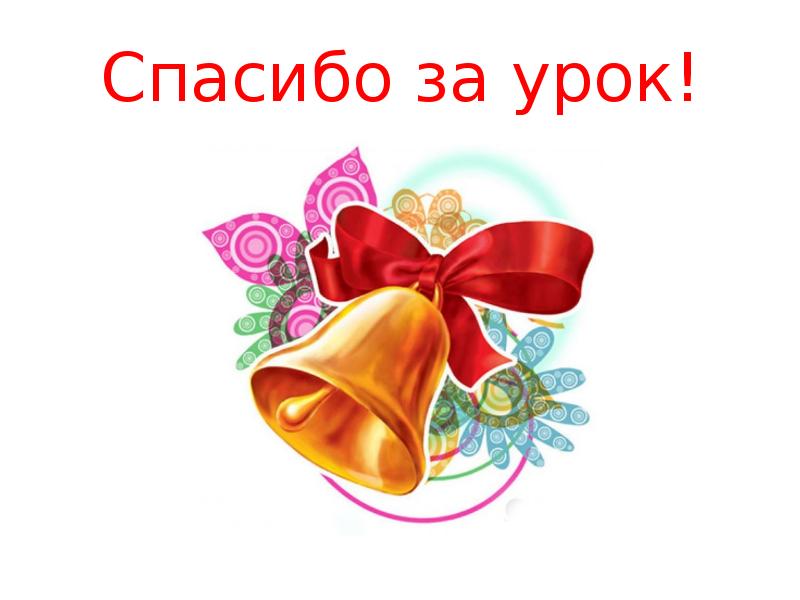